Kirjavälitys
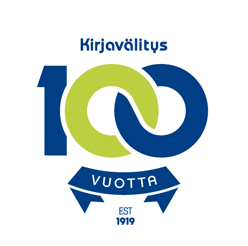 Kustantajien ja kirjakauppojen omistama palveluyritys

 Hankintapalvelut
 Logistiikkapalvelut
 Digitaaliset palvelut
1
18.3.2019
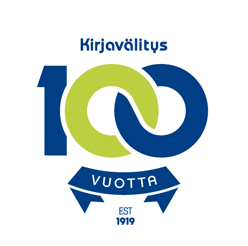 Kirjavälitys
Liikevaihto 82,8 M€Henkilöstöä keskimäärin 157Kaksi logistiikkakeskusta: Hyvinkää ja Keuruu
Varastotilaa 18 700 m2Lavapaikkoja 23 500Keräilyhyllyjä 10 kmYhteensä 50 000 nimekettä varastossa – 30 000 kirjaa
Välitämme n. 17 milj. kirjaa vuodessaToimituksia n. 1,15 milj. vuodessa
2
15.3.2019
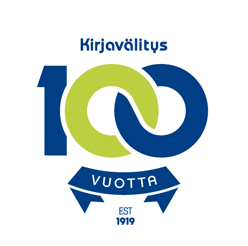 Kirjavälitys
Luotettava yhteistyökumppani
Ympäristötehokas jakelija
Ammattitaitoinen asiakaspalvelija
Avoin ja aktiivinen kehittäjä
Laadun edelläkävijä
3
15.3.2019
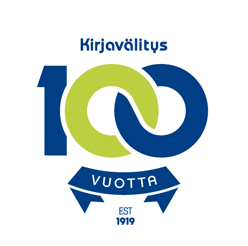 Kirjavälityksen juhlavuosi- lukijoita myös seuraavaksi100 vuodeksi
-lastenkirjaportaali
Tavoitteena lasten ja nuorten lukemisen edistäminen
Ylläpitäjänä Lastenkirjainstituutti
Keräysvarat käytetään Lukemon ylläpitoon ja kehittämiseen
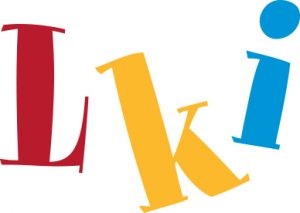 4
15.3.2019
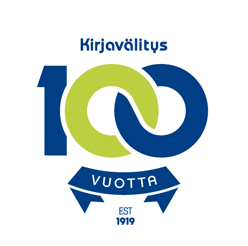 -lastenkirjaportaali
Esittelee uutuudet
Kokoaa tietoa lasten- ja nuortenkirjallisuudesta
Kaikille avoin
Auttaa löytämään kiinnostavaa lukemista
Avautuu kevään 2019 aikana 
www.lukemo.fi
5
15.3.2019
Kiitos!